Aktualitātes projektāProfesionāla sociālā darba attīstība pašvaldībās
Ilze Kurme
26.06.2019.
Apmācības 2019
Metodika 
Ģimenes ar bērniem
Metodika GRT
Metodika Atkarības
Pieteikšanās līdz 1. jūlijam
Pilotprojekts –uzsākas 1. septembrī
Uzsāktas ar 18. aprīli
Metodika – septembrī
Pagarinām līgumu
Pieteikšanās līdz 1. jūlijam
Pilotprojekts –uzsākas 1. septembrī
Novadi:
Carnikava
Cēsis
Jelgava
Ludza
Preiļi
Rēzekne
Salaspils
Smiltene
Talsi
Ilūkste
Ķekava
Olaine
Novadi:
Aizpute
Bauska
Cesvaine
Cēsis
Kandava
Kocēni
Ķekava
Mālpils
Ozolnieki
Pļaviņas
Priekuļi
Rēzekne
Ozolnieki
Saldus
Sigulda
Tukums
Viļāni

Pilsētas:
Rīga
Daugavpils
Valmiera
Metodika 
Jaunieši
Roja
Saldus
Sigulda
Stopiņi
Tukums
Viļaka
Viļāni

Pilsētas:
Rīga
Liepāja
Valmiera
Izdevums 
Sociālais darbs Latvijā
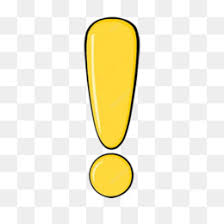 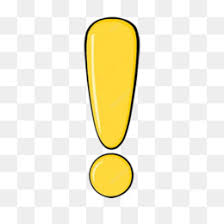 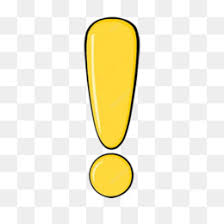 Saruna par mērķa grupu
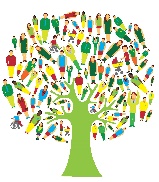 2019/2
Semināri vadītājiem – augusts/septembris
12
11
39
Metodika 
Dažādība/Vienlīdzība
pakalpojuma sniedzēji
Pieejams 15.septembris, 2019
eksperti
tēmas
Projektam plānots pievienot divas 
jaunas aktivitātes
Diskusija 5. jūlijā
Sociālās darba terminoloģijas vārdnīca
Metodika Vardarbība
Ģimenes asistents
Sociālā darba izglītības standarts
Izstrādes metodoloģija
Pilotprojekts 
1.maijs – 31.oktobris
Pakalpojuma apraksts
Terminu kopa 1 - ~ 200 termini
2020. gada 15. janvāris

Pirmā terminu saskaņošanas sanāksme – 31. maijs, 2019
Apmācību programma
Asistentu apmācība
Pilotprojekti pašvaldībās
Izpēte
Piedāvājums valsts pasūtījumam
Teoriju sociālajā darbā 
grāmata
Saskaņots satura projekts
Grāmatas pirmā daļa - decembris
MKN 193 grozījumi